Modeling Needs
HEP High Power Targetry Roadmap

04/11/2023
Higher Intensity, Bigger Challenges for Targets
Larger thermal shock
Higher radiation activity
Shorter lifetime due to radiation damage
Operational safety (remote handling, radiation protection) 
Storage/disposal
Higher heat flux
Fabrication more challenging:
More complex or/and tighter quality control  higher cost
Low availability on the market for some material
Develop new material  long process before reaching “commercial” grade
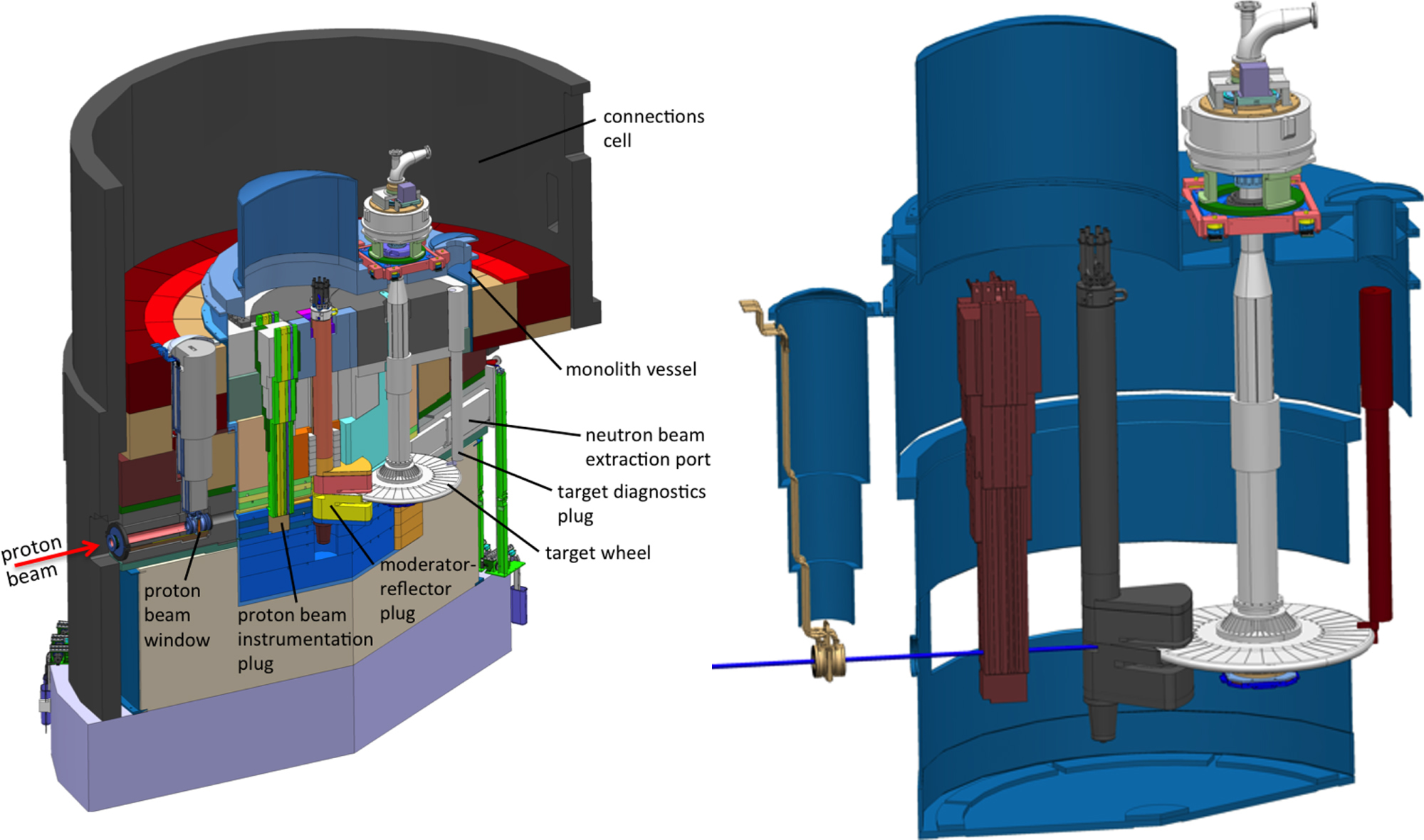 ESS rotating target
Better Codes interfaces
Target simulations are complex:
Complex CAD model
Particle simulations
Conjugate Heat transfer
Structural analyses	
Thermal stresses
Explicit
Fatigue analysis
Handshakes between experts are often manual
Limited optimization/ Design of exploration
Limited Machine Learning
Different experts
Better accuracy
Capture more physics
Multiphase
Better material model
Limited data for some material
Simple model used
Impact of radiation damage on material properties (transient)
Leverage HPC/exascale simulations
Numerical tools to predict radiation damage
Today, we are using particle simulation to estimate radiation damage (DPA)
At higher power, there will be a push to run targets longer and accept “some” radiation damage.
Need numerical tool that can predict impact of radiation on material properties
Need to explore novel materials numerically
Better Verification and Validation
Code validation is generally limited
Few testing facilities
Few instrumentation on the targets
Irradiated material data need to be expanded
Explore novel materials